Välkommen!

Workshop för svenska och danska bönder23 maj 2013
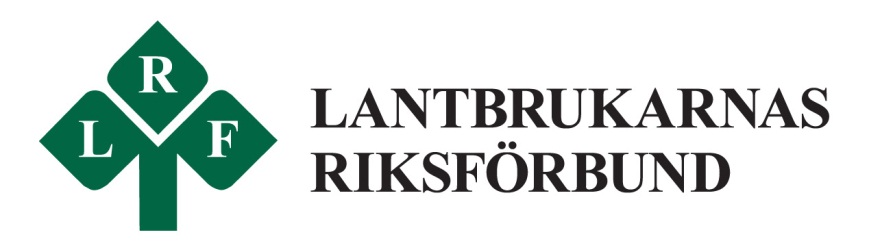 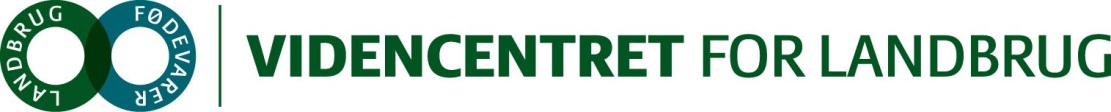 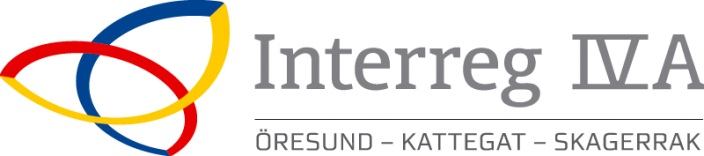 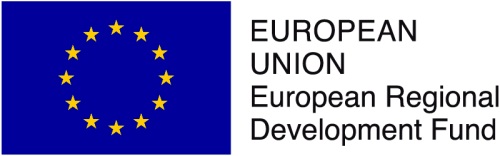 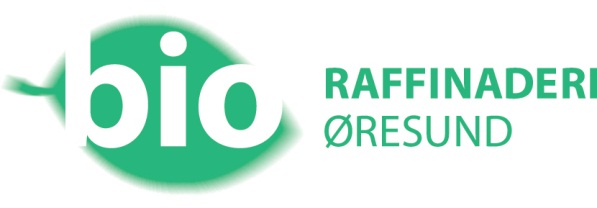 Dagens program
En kort presentationsrunda

10.05-10.25 Om Landbrug og Fødevarer, L&F v/ Mads Dorff Christiansen (Søren Korsholm, Afdelingsleder, L&F)

10.30–10.50 Om Lantbrukarnas Riksförbund, LRF v/ Ewa Marie Rellman, Företagscoach, LRF

11.00 -11.20 Om projekt Bioraffinaderi Öresund og industriel bioteknik v/ Josefin Ahlqvist, Bioraffinaderi Öresund

11.25 -11.45 Grödor som odlas inom Bioraffinaderi Öresundv/ Prof. Eva Johansson, Sveriges Lantbruksuniversitet, SLU

11.50-12.15 Bioraffinering hvornår kommer det? Hvilke udfordringer skal løses, før vi har det første industrielle bioraffineringsanlæg i Danmark?  v/Sidsel Wahuus (Anne Grete Holmsgaard, Direktør, BioRefining Alliance) 


12.15-13.15 Frokost (1 sal)
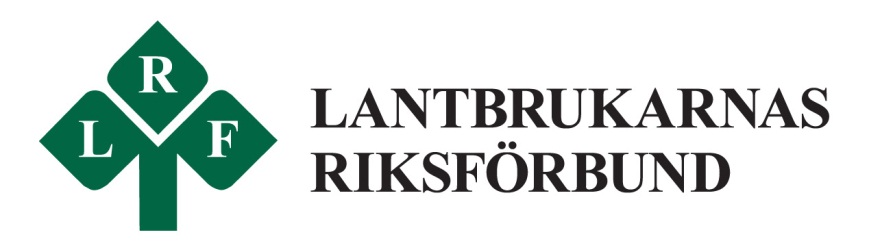 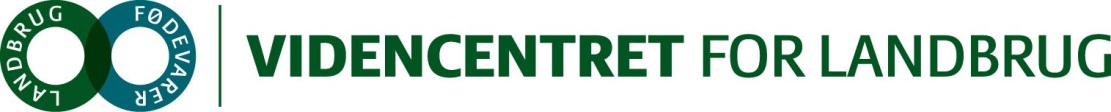 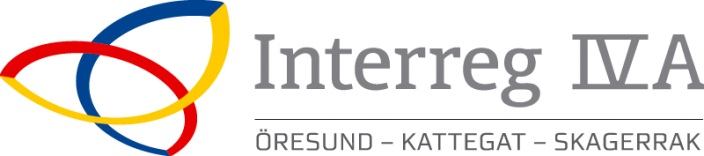 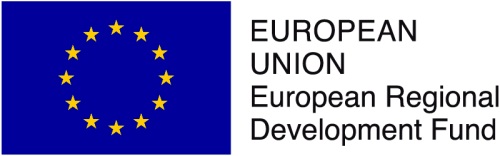 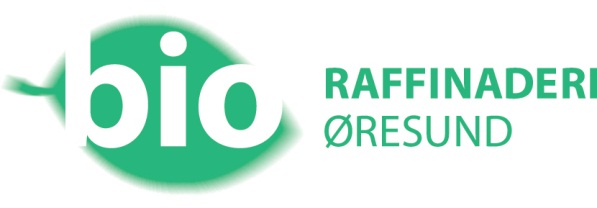 Dagens program forts.
13.15-14.00 Hvordan er det at være biogasproducent i Sverige og Danmark
Dansk landmand fortæller om at producere biogas i Danmark og fremtidsmulighederne
v/ Peder Andersen, Landmand, Jungshoved, 4720 Præstø.

Svensk landmand fortæller om at producere biogas i Sverige og fremtidsmulighederne.
v/ Sven Norup, Norups Gård AB

14.00-14.20 Samarbejde på tværs af øresundregionen
Erfaringer fra nuværende samarbejder over Øresund, v/ Per Tryding, Vice VD, Sydsvenska Handelskammaren

14.20-14.35 Kaffe

14.35–15.15 Diskussion omkring hvilke samarbejde man kan forstille sig nu og i fremtiden
Hvilke perspektiver og områder skal der satses på, og er der behov for politiske forandringer?
v/ Josefin Ahlqvist, Projekt leder, Lund Universitet

15.20-15.30 Afslutning og opsamling på dagen
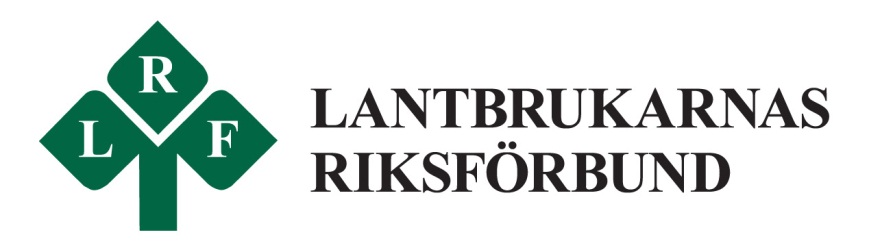 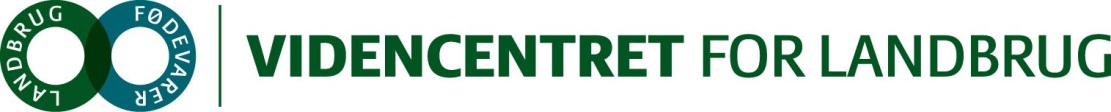 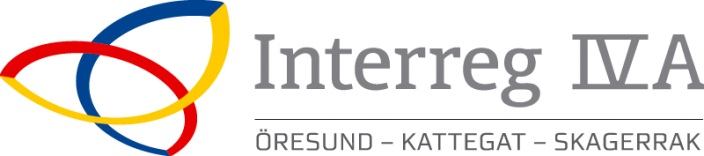 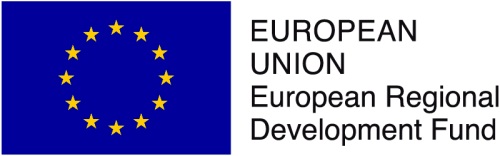 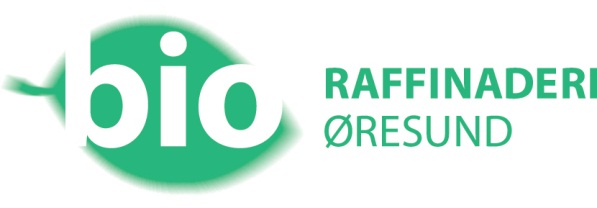 Hur mycket mineralolja har du använt idag?
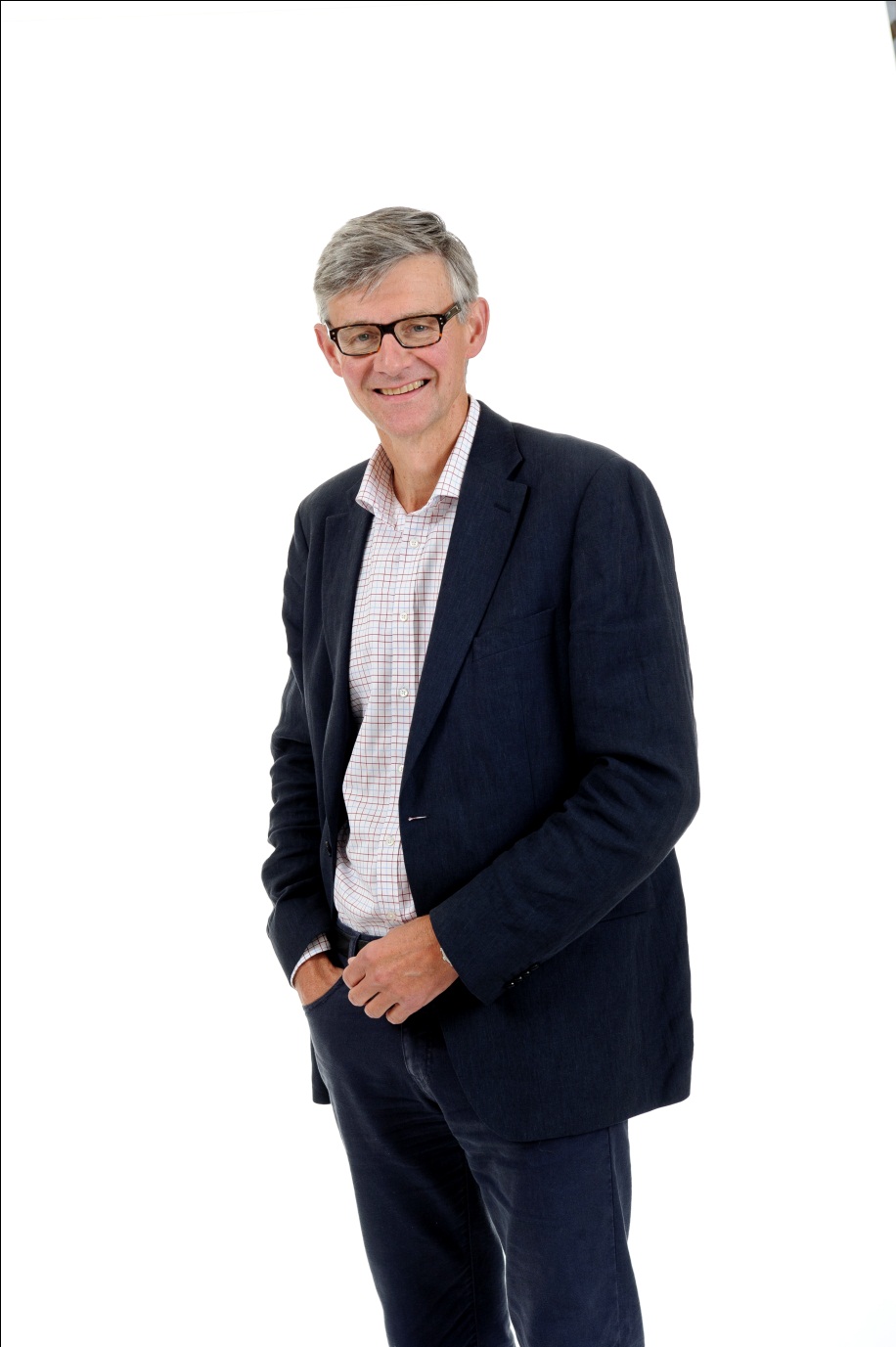 Hur kom du hit?
Vad har du på dig?
Har du använt din  dator och din mobil
Tvättat håret?
Vad har du ätit?
Hur mycket kan du tjäna på en hektar mark?

- Mycket talar för att du kan tjäna mer i framtiden än vad du gör nu.
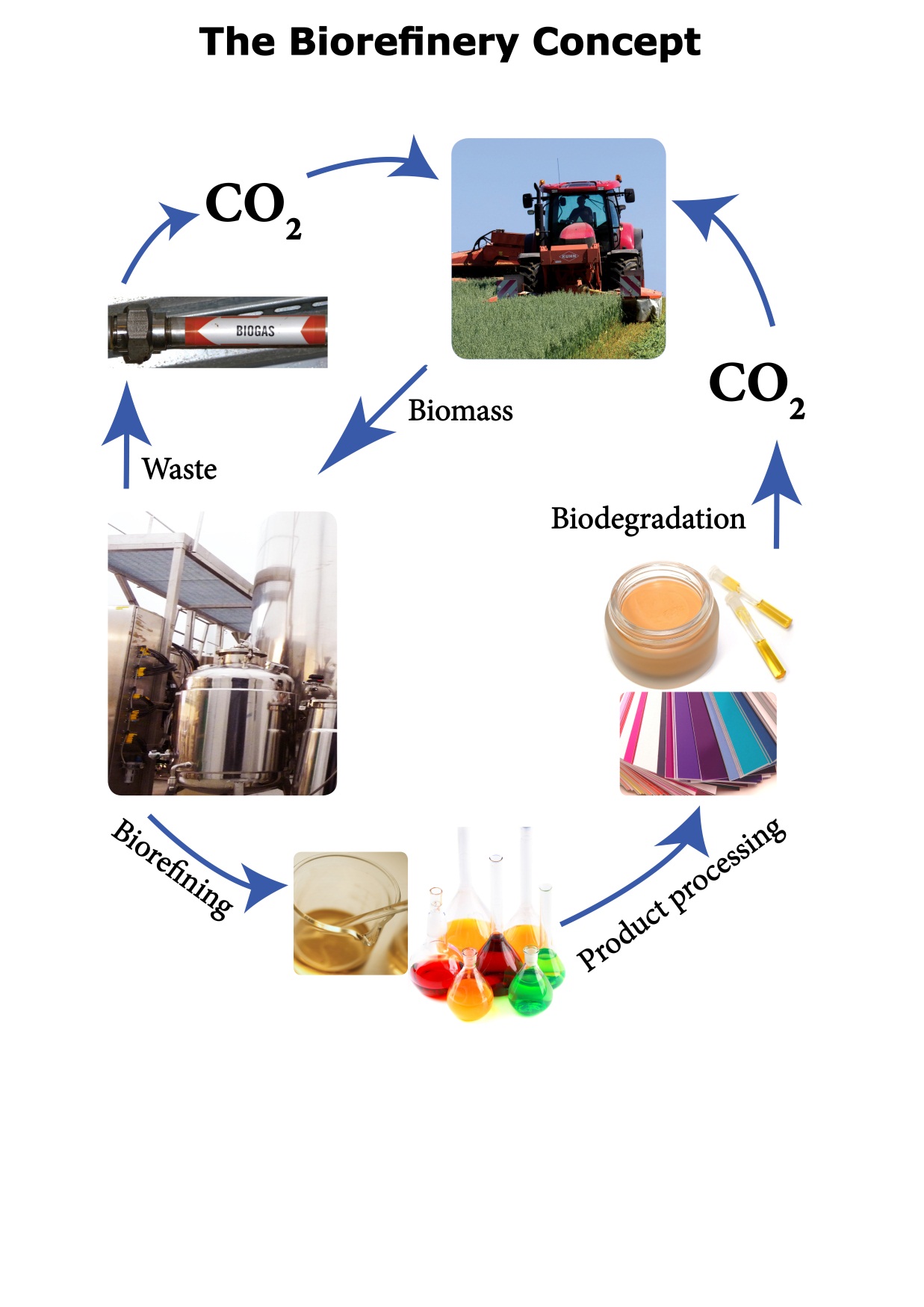 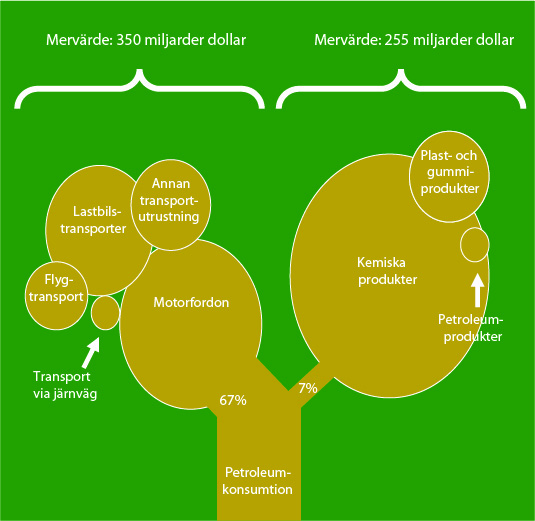 Värdet av petroleum-konsumtionen är nästan 7 gånger högre i kemisektorn än i transportsektorn
Source: John W. Frost Replacing petroleum with plant -derived feedstocks, Vol. 1 No. 1 • Spring 2005, 
Industrial Biotechnology. 
Redrawn  Illustration
Varför:
Klimat
Ökande oljepris
Osäker råvarotillgång
Ökad efterfrågan pga ökad population
Krav på att minska utsläpp av miljögifter
Minska sopberget
Lagkrav
Ökad medvetenhet hos allmänheten
Nya affärsmöjligheter
Faktorer som är viktiga för  industrin
Exempel på flödesschema vid ett vanligt oljeraffinaderi
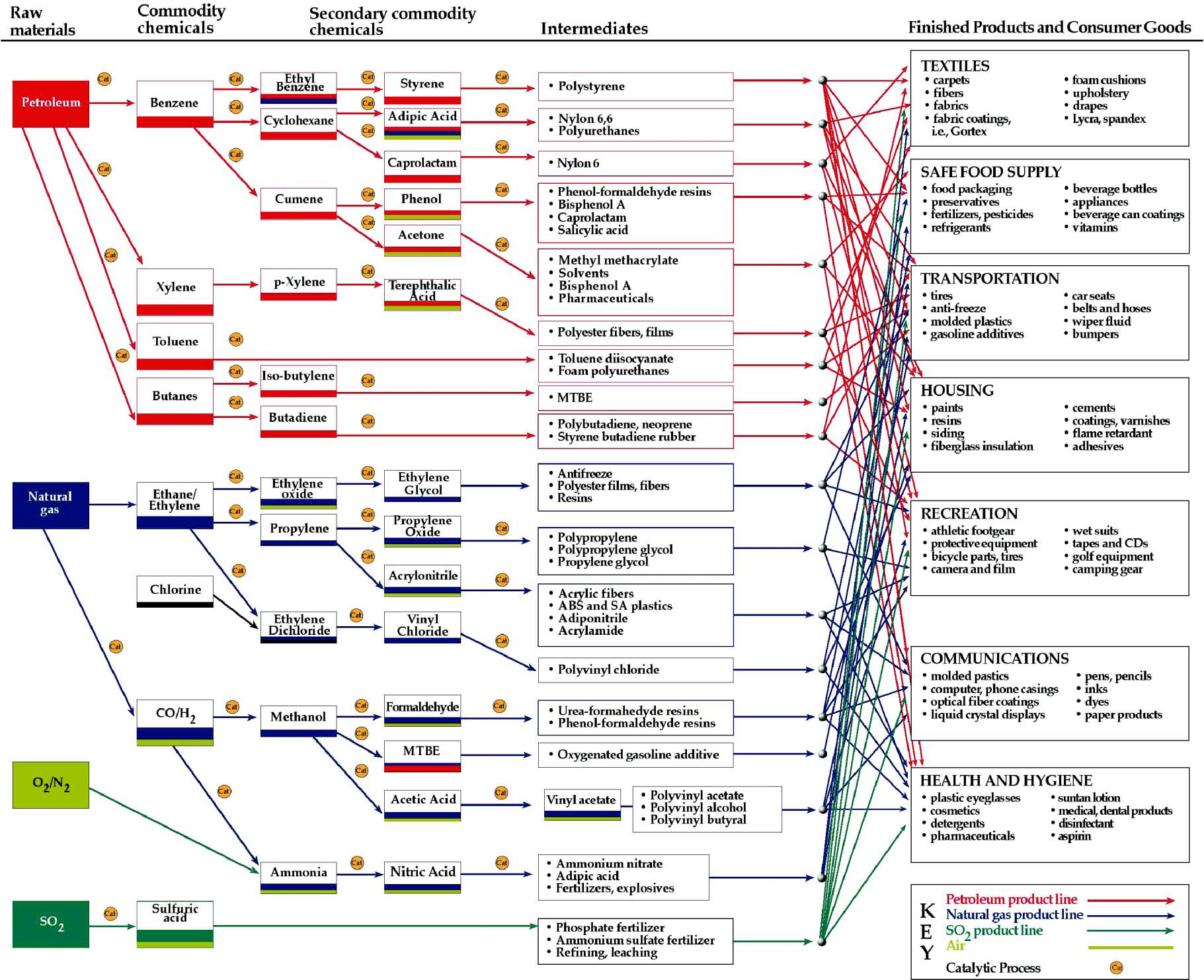 US Department of Energy
Analog model för ett biobaserat  raffinaderi
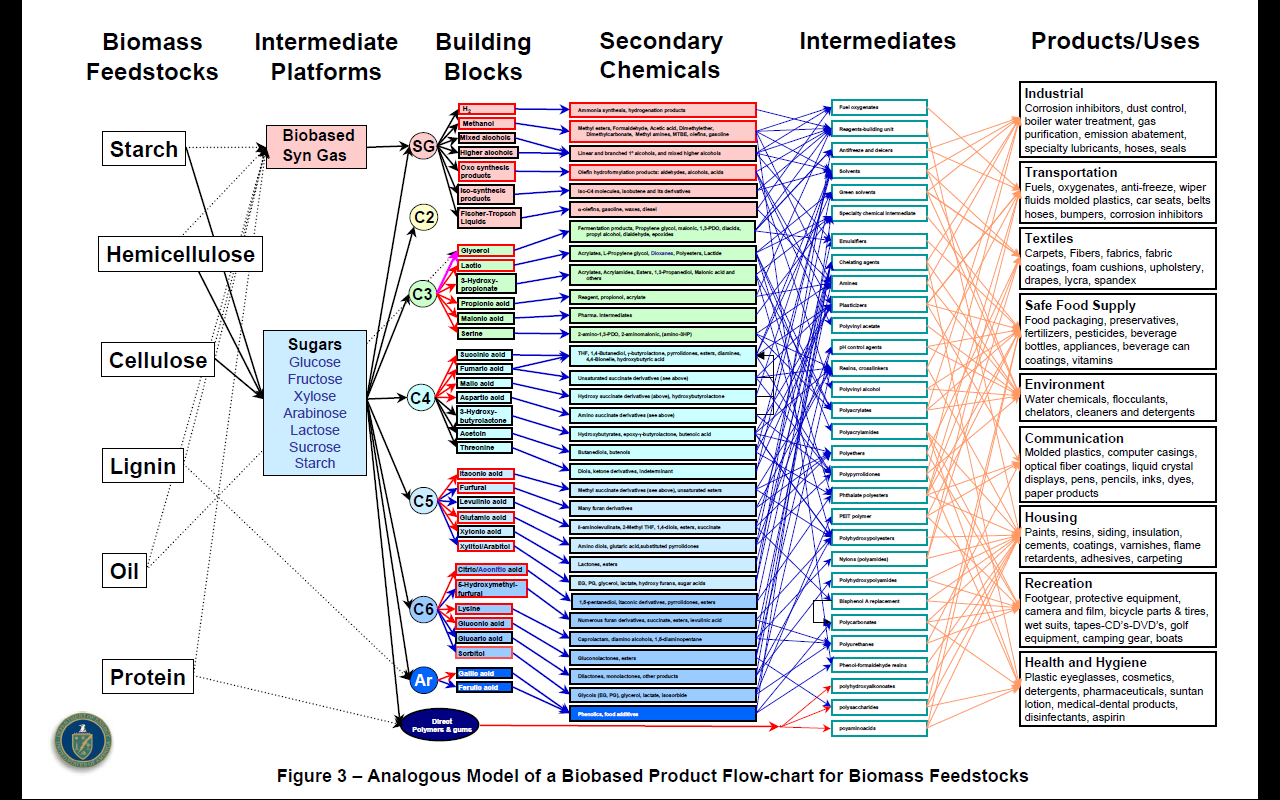 Industriell (vit) bioteknik
Inom industriell bioteknik kopierar man naturens kemiska processer
 
En process som är baserad på industriell bioteknik skiljer sig i huvudsak från traditionell petrokemi på två sätt:

Råmaterialet kommer från förnybara råvaror

Biokatalysatorer/enzymer används istället för katalysatorer och lösningsmedel
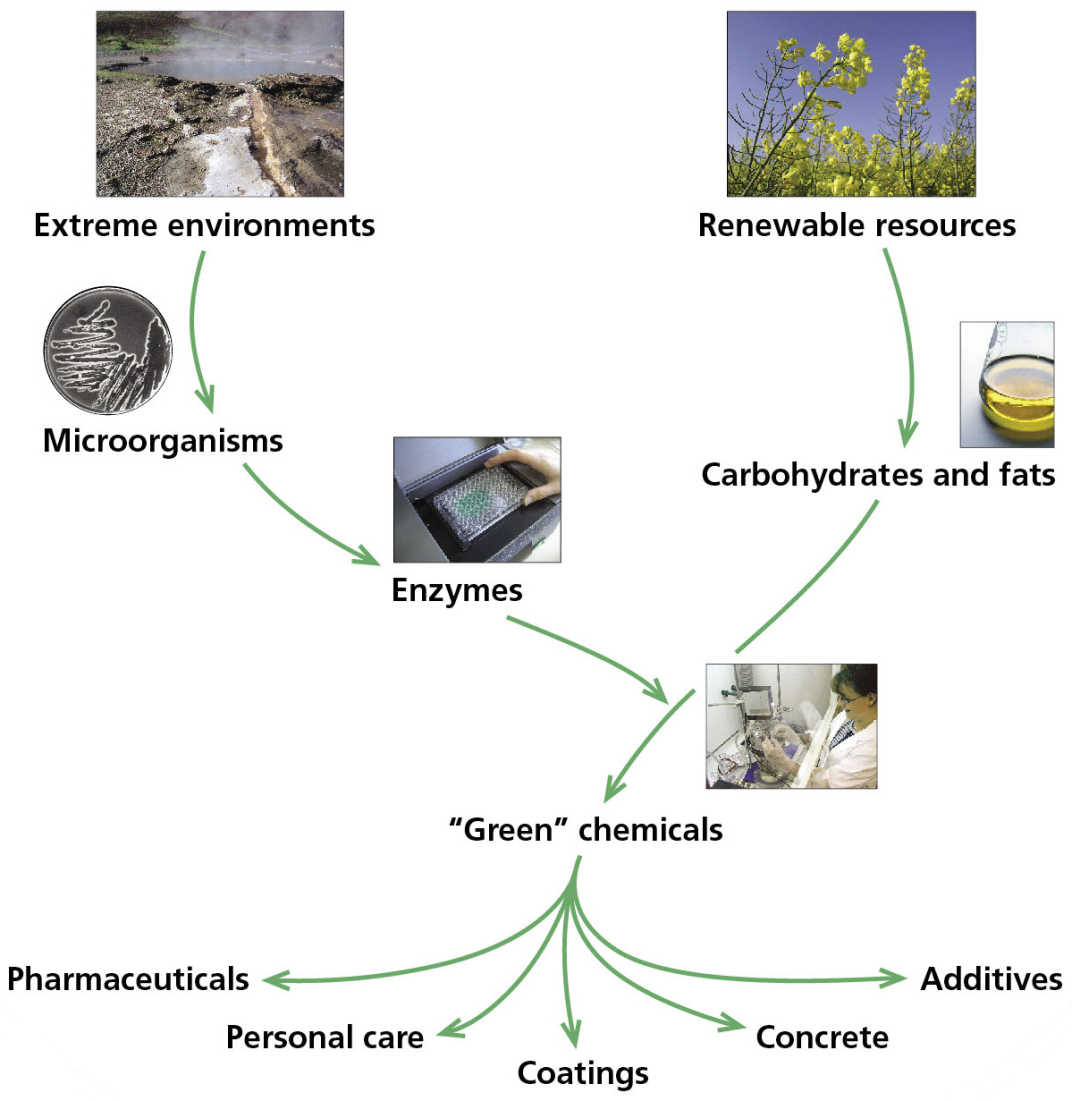 Biomassa som kan användas i ett bioraffinaderi
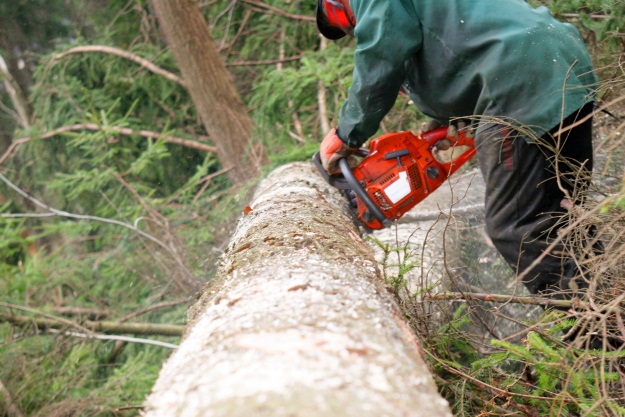 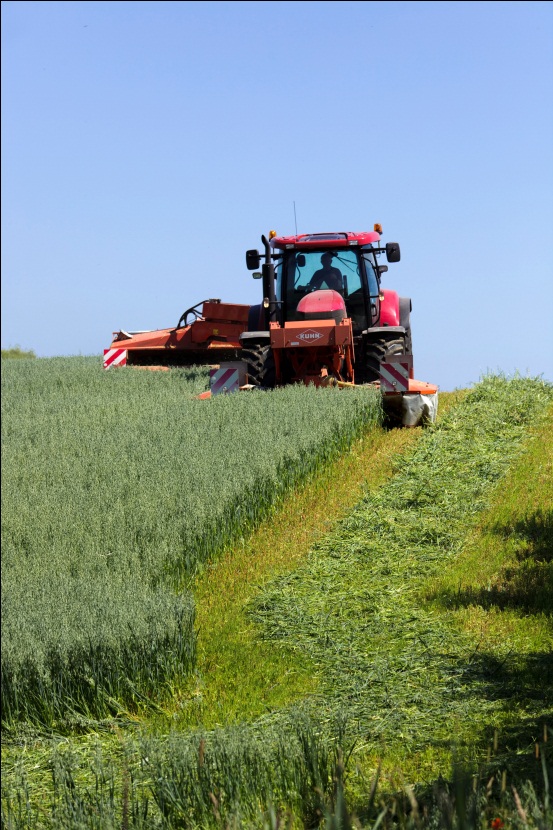 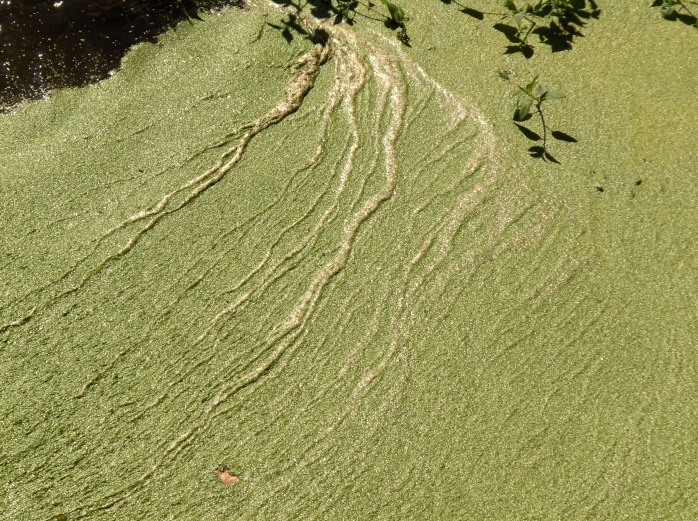 Alger
Trä, bi-produkter och avfall från träindustrin
Jordbruksprodukter och  jordbruksavfall
Slakteriavfall
Organiskt avfall  och biprodukter från industrin
Organiskt hushållsavfall
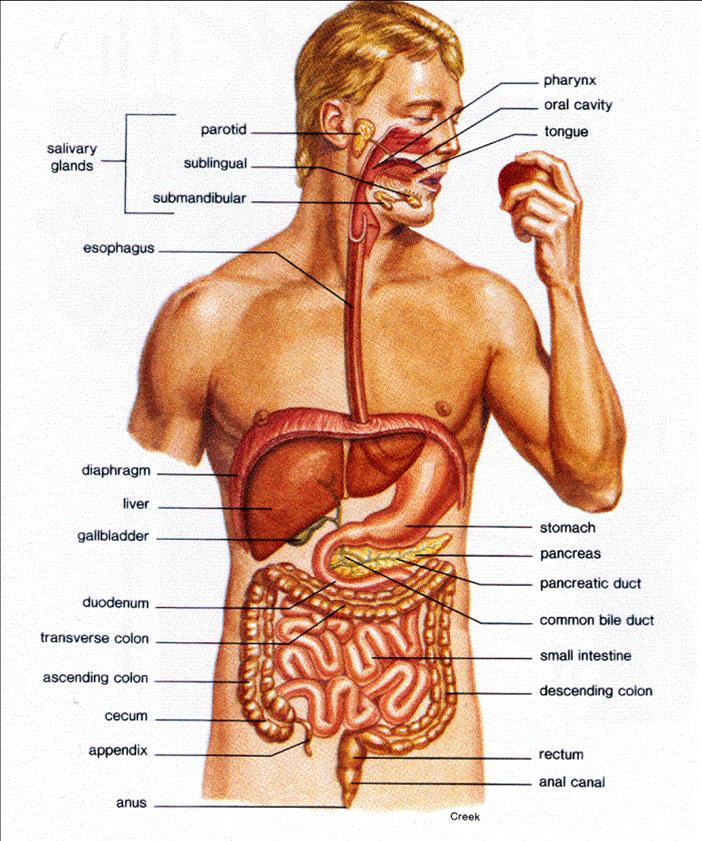 Enzymer/ biokatalysatorer är naturens katalysatorer



De är involverade I alla levande cellers metabolism
Det komplexa metaboliska nätverket:
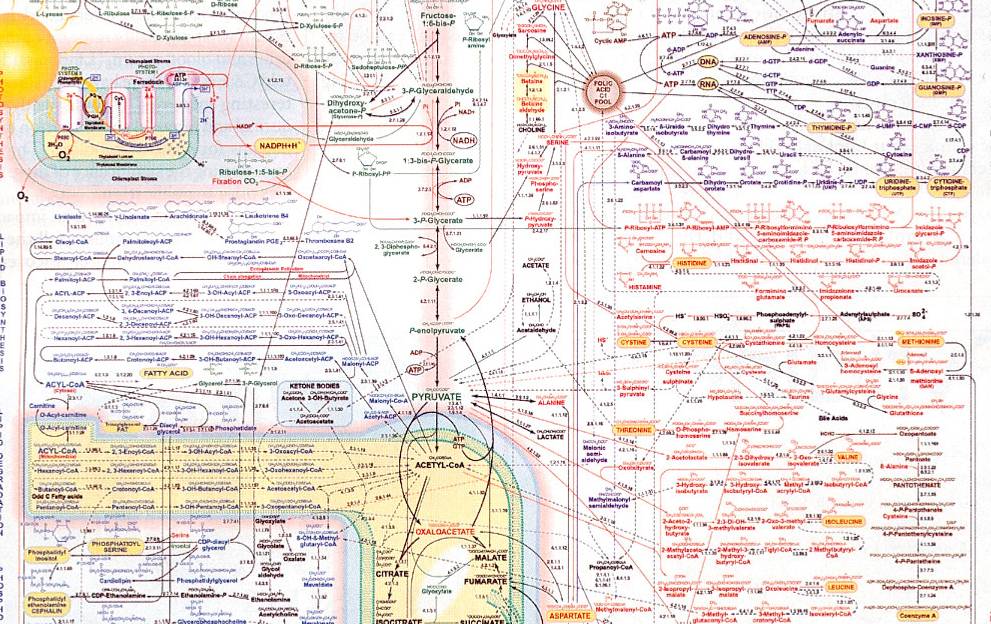 Mögelsvamp
Jästsvamp
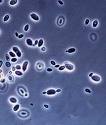 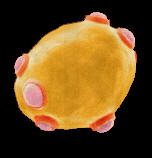 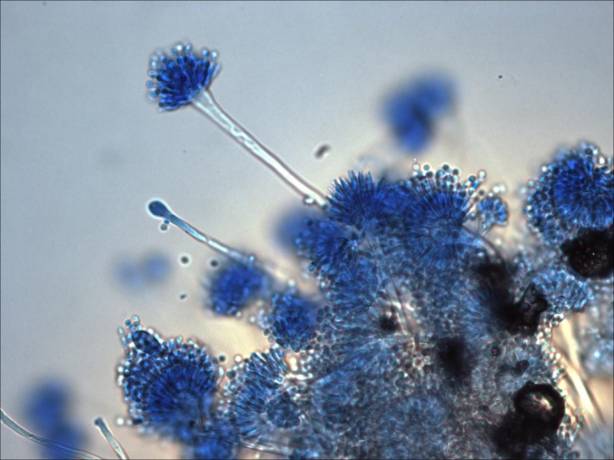 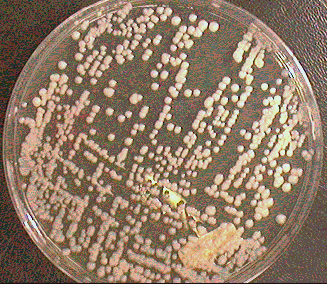 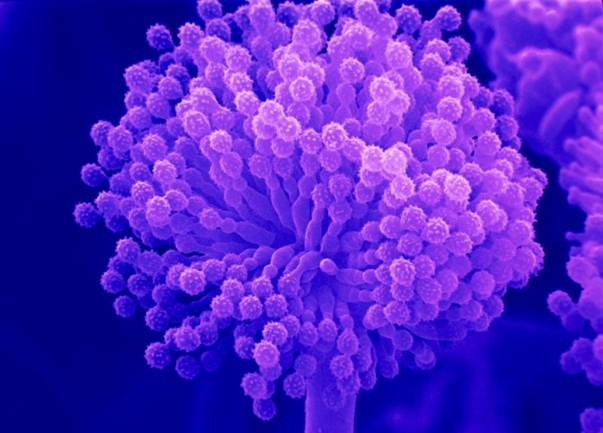 Bakterier
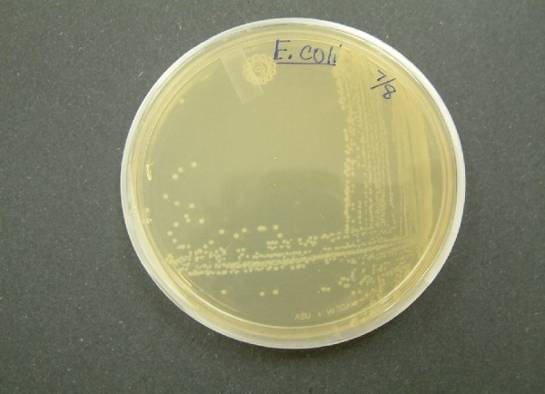 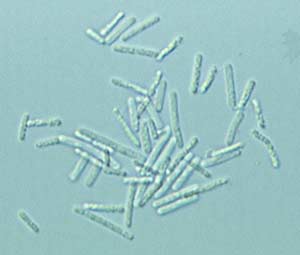 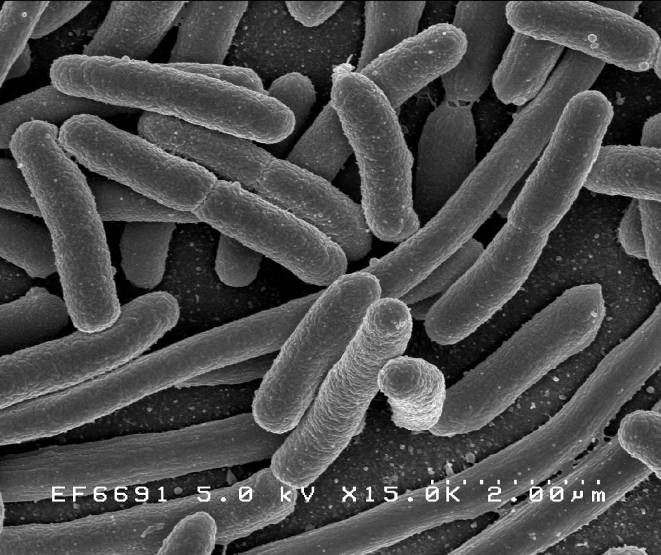 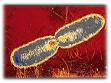 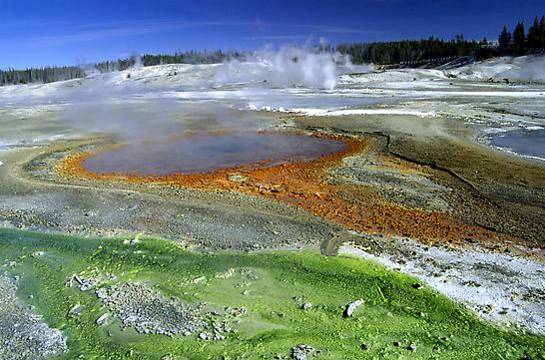 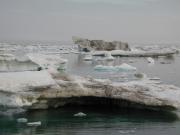 För att få rätt egenskaper
Geysers / hot springs, Acidophiles pH < 2, Thermophiles > 45C
Arctic /Antarctic regions, Psychrophiles < 20C
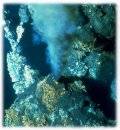 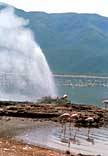 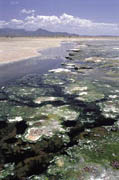 Deep Sea,  Barophiles
Salt lakesHalophiles > 3% salinity
Soda lakes, Alkaliphiles pH > 8
Exempel på företag som engagerar sig i bioraffinaderier/industriell bioteknik
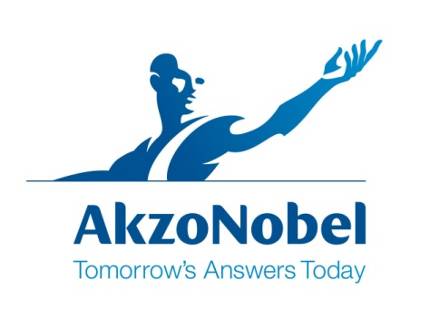 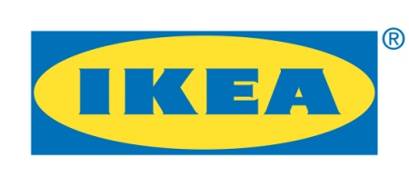 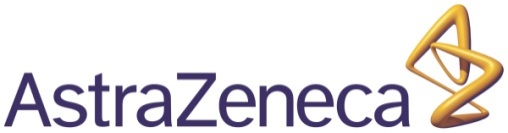 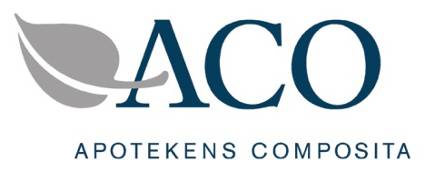 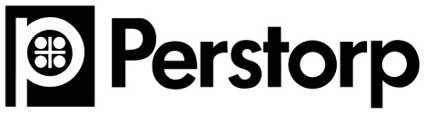 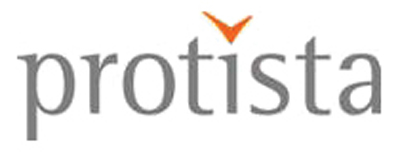 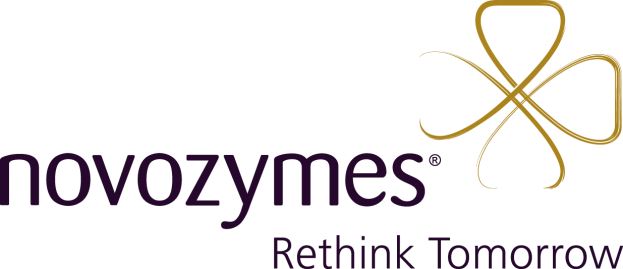 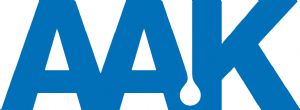 New companies
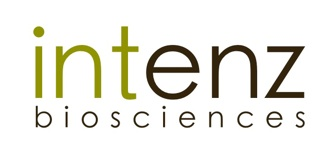 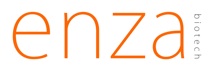 Skapat en helt ny molekyl!
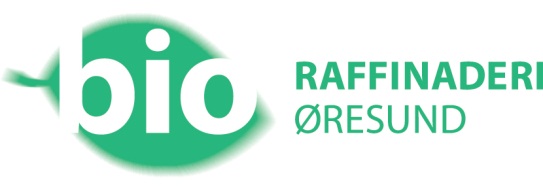 Bioraffinaderi Öresund – från egen odling av råvara till storskaligt försök
Svenska och danska forskare samarbetar för att bygga upp en plattform för bioraffinaderier I syfte att producera kemikalier, bränsle och material för Öresundsregionen.
Pilotanläggning
Mobila enheter
Processoptimering
LCA studier
Ekonomiska studier
Egen odling av grödor
Inom Öresundsregionen har vi till stora delar samma förutsättningar och tradition kring jordbruket
Att utnyttja hela regionen ger en säker råvarusituation
Stora möjligheter till kunskapsutbyte inom regionen

Projektet syftar till att involvera industrier och företag I hela regionen

Har fått mycket uppmärksamhet i media
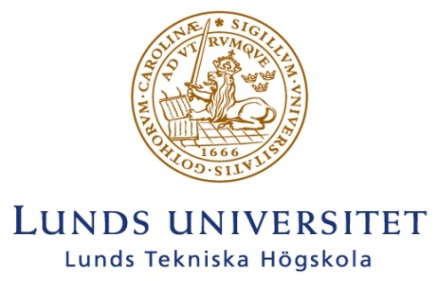 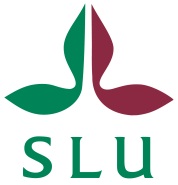 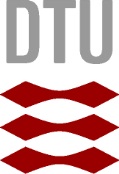 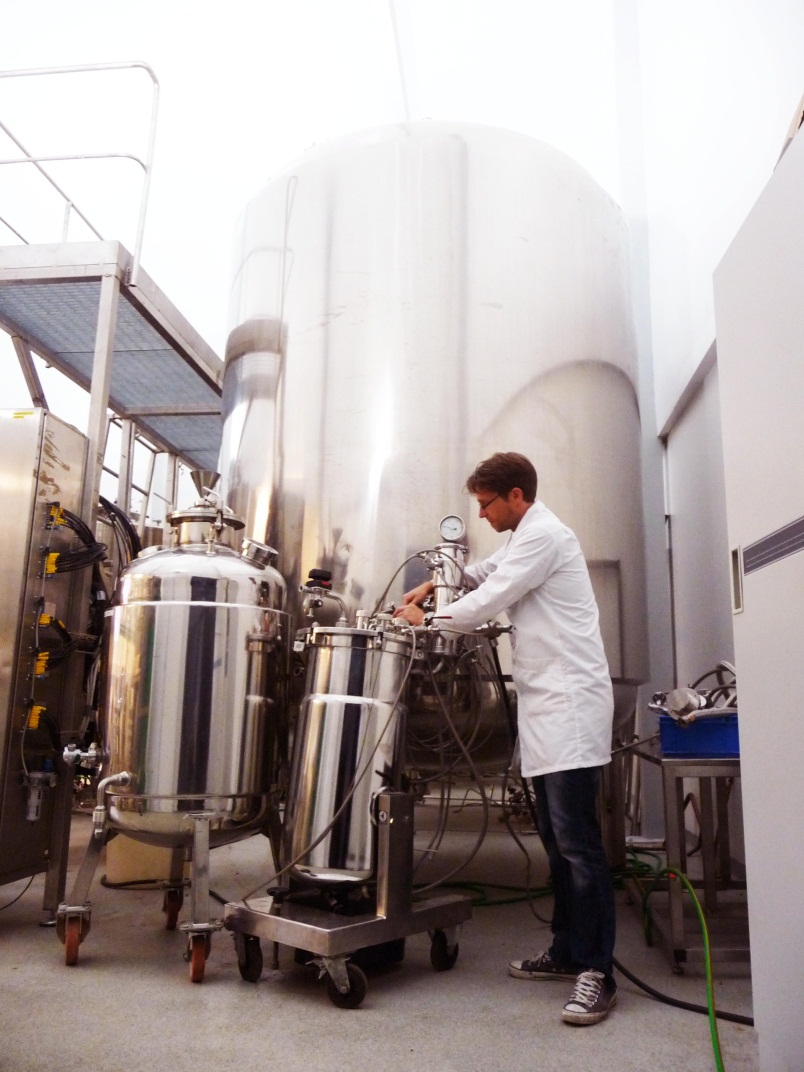 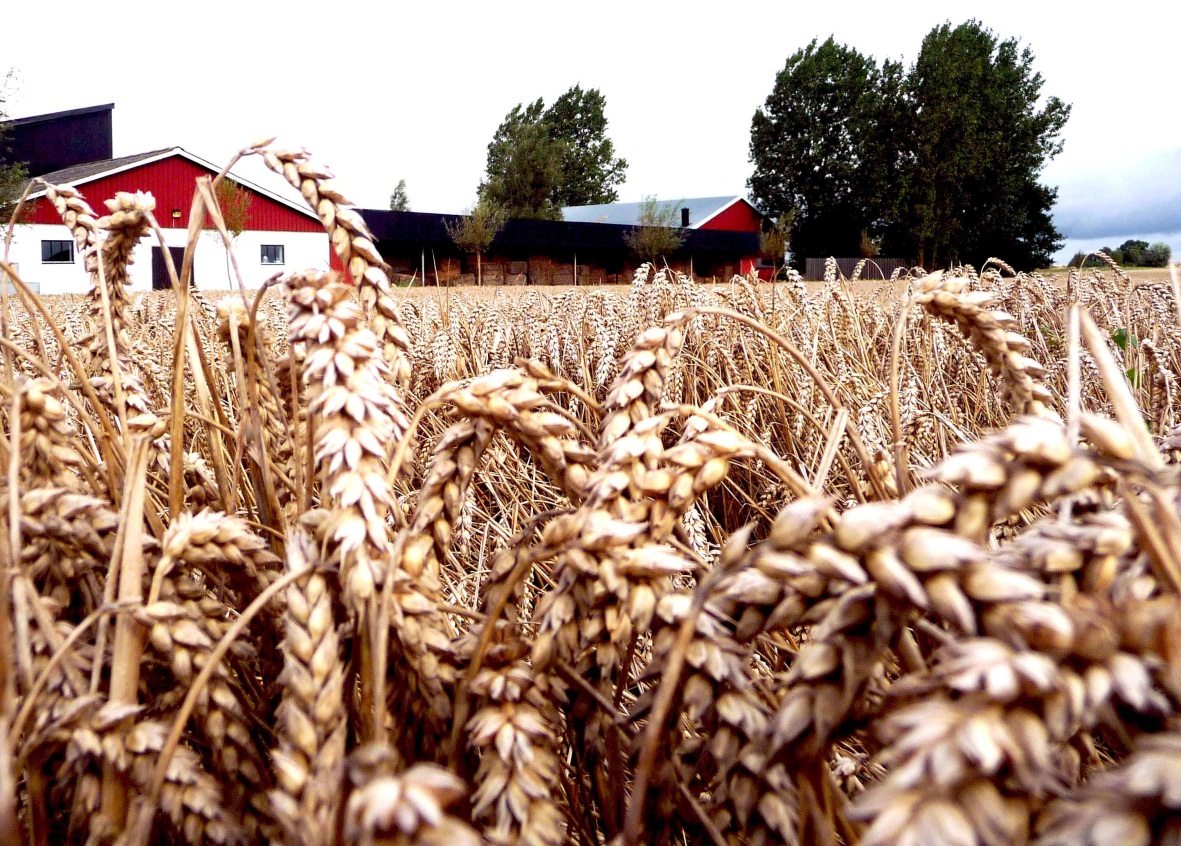 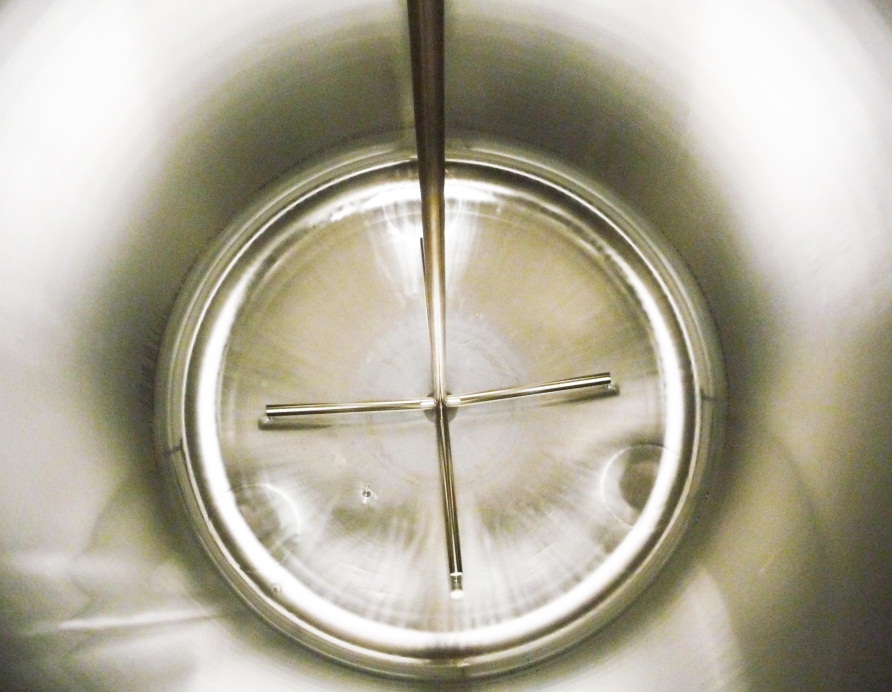 Tack för att ni lyssnade!